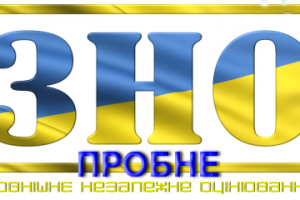 Участь у пробному ЗНО є однією зі складових підготовки до тестування.  Завдання, що створюються у формі предметних тестів, відповідатимуть програмам зовнішнього оцінювання, характеристикам та структурі сертифікаційних робіт, а процедура проведення є наближеною до процедури проведення основного ЗНО.

Зареєструватися для участі в пробному зовнішньому незалежному оцінюванні можна буде на сайтах регіональних центрів оцінювання якості освіти.

Кожен зареєстрований учасник зможе взяти участь у пробному ЗНО з української мови та літератури (24 березня), а також у одному із запропонованих предметів за вибором 
(31 березня): історії України, математики, біології, географії, фізики, хімії, англійської, іспанської, німецької або французької мов.